Learner Transport
The case for a conditional grant and inter-departmental collaboration
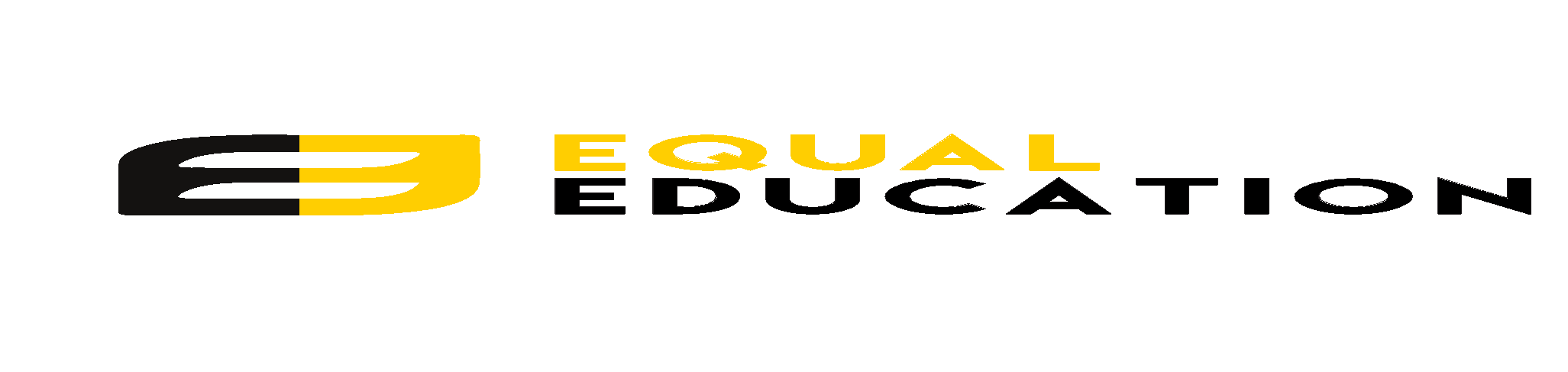 Learner Transport
Introduction to EE: Who We Are
Learner Transport – An Ongoing Crisis
The Lived Realities of KZN Learners
Hlenzeka Primary School
Ukuphumula Secondary School
Ubongunzi Secondary School
The National Learner Transport Policy
Norms, Standards, and Operational Guidelines
Funding
Recommendations
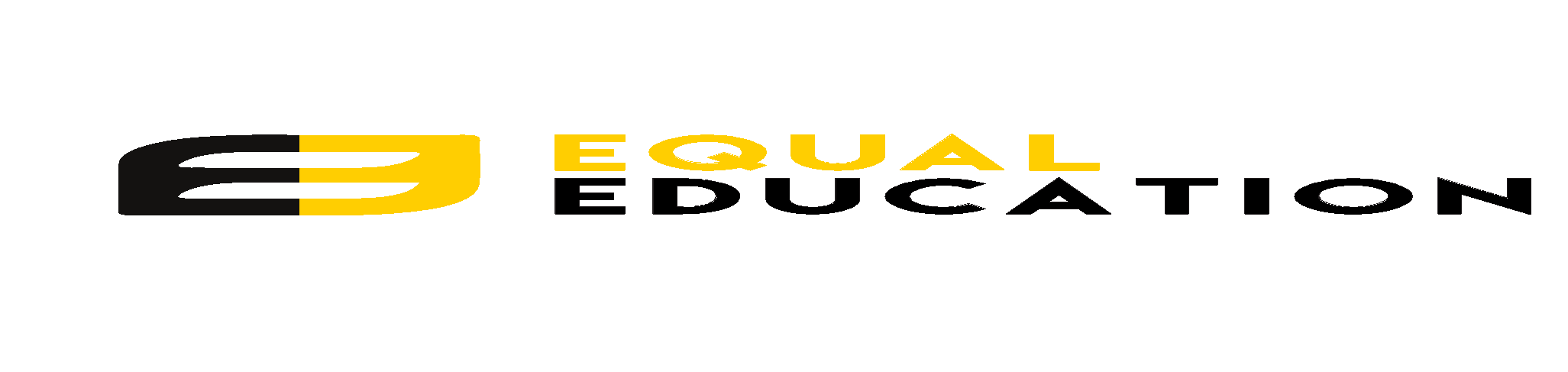 Who we are
Equal Education is a membership-based, democratic movement of learners, parents, teachers, and community members.
EE’s core objective is working to achieve quality and equality in South African education.
In order to achieve its objectives, EE conducts a broad range of activities, which include campaigns grounded in detailed research and policy analysis that is supported by public action and mobilisation, and where necessary legal action.
The movement is driven primarily by its learner members in high schools across five provinces: the Eastern Cape, Limpopo, KwaZulu-Natal, the Western Cape, and Gauteng.
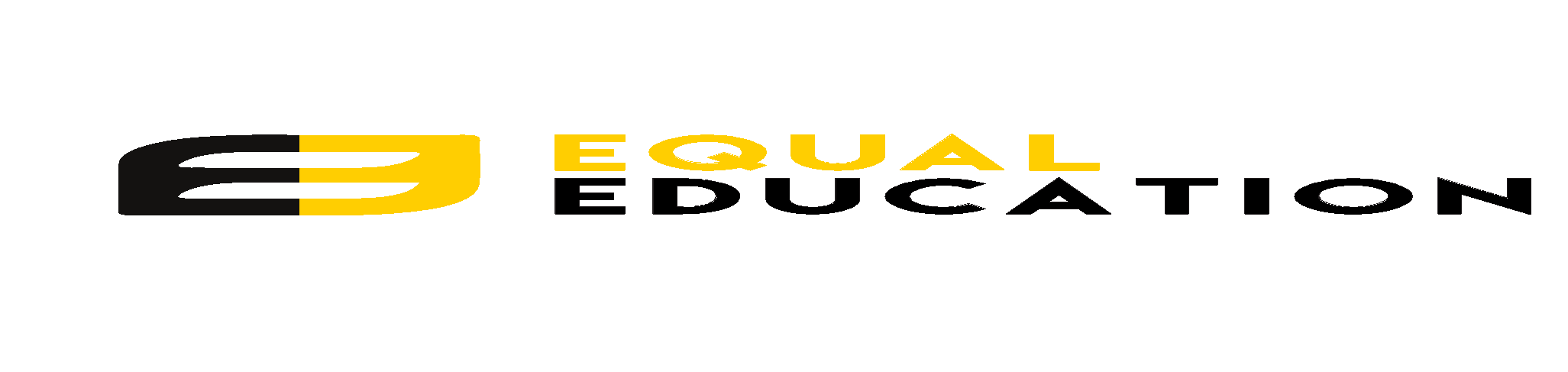 Learner Transport – An Ongoing Crisis
Thousands of South African learners walk to school everyday
Journeys can be treacherous:

Learners face dangerous terrain, flooding rivers, extreme weather conditions
Learners are hungry, tired, unable to concentrate, unable to complete homework and study
Learners are subject to kidnappings, muggings, and sexual assault.

Violation of a constitutionally protected right to a basic education
The provision of learner transport is crucial to ensuring that learners arrive at school safely, on time, and allows them the opportunity to achieve their academic goals.
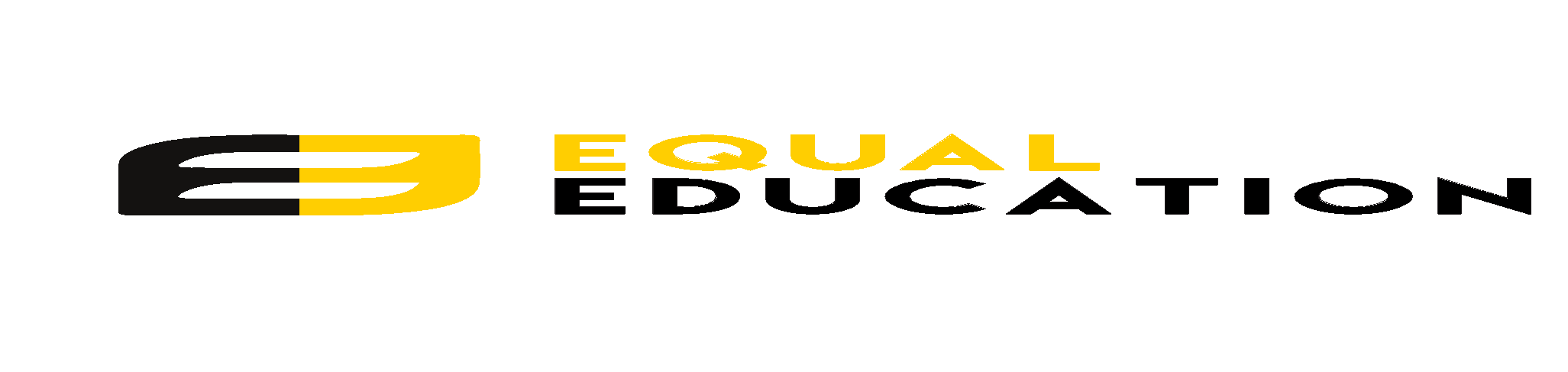 Learner Transport – An Ongoing Crisis
Since 2014, EE has been advocating for the provision of learner transport to all learners in need.
Our campaign began in Nquthu, in northern KZN. But the issue is a country-wide one.
Year after year, the lack of scholar transport has affected learners, particularly in rural areas.
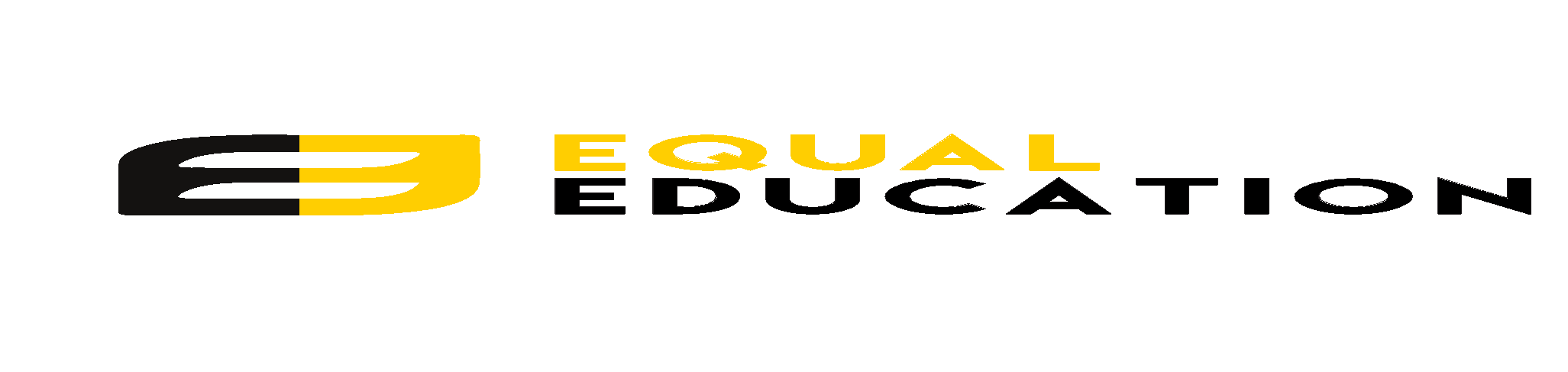 Learner Transport – An Ongoing Crisis
Data indicating the number of learners in need of scholar transport is often unreliable. 
Nevertheless, it is clear that demand far exceeds supply.
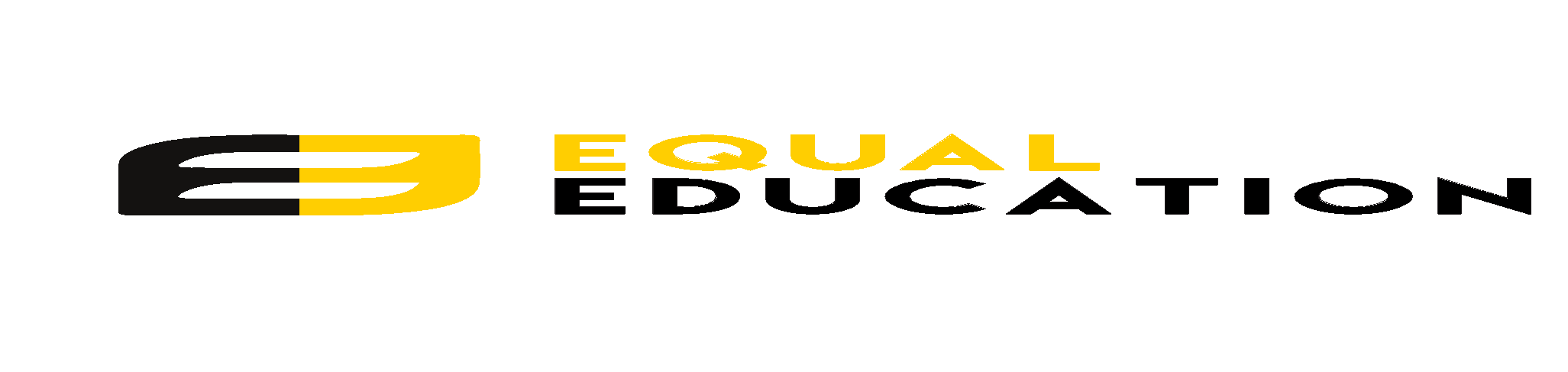 Scholar Transport – An Ongoing Crisis
According to the 2013 National Household Survey published by Stats SA:
more than two million learners walk to school daily in KZN.
Of these learners:
 210 000 walk for more than an hour (in one direction);
 And a further 659 000 learners walk for between 30 minutes to an hour
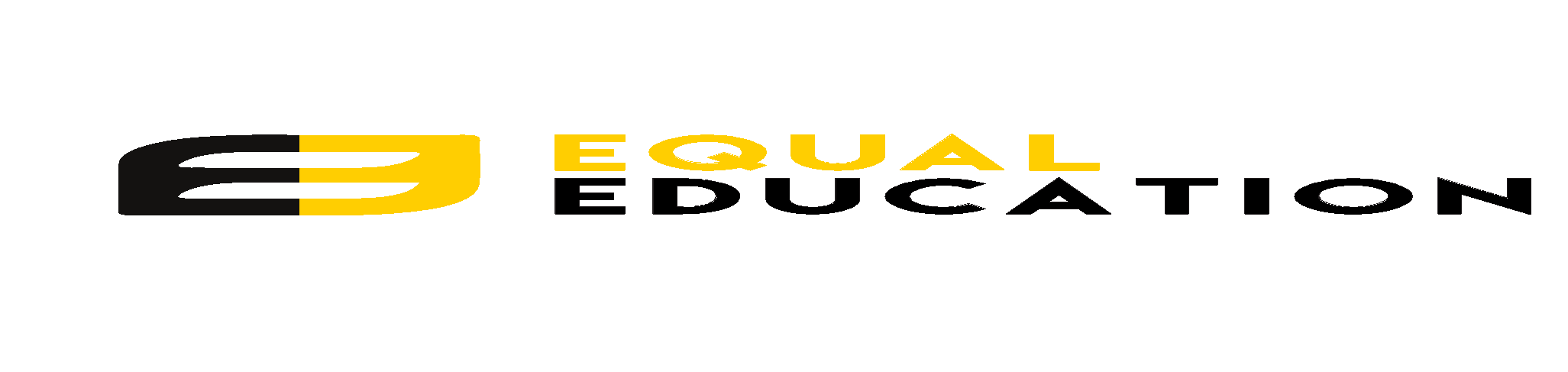 Scholar Transport – An Ongoing Crisis
According to the 2016 Educational Enrolment and Achievement publication by Stats SA:
12.3 million learners (64.07% of learners) walk to school.
Of these learners:
Just over 80% indicated that it took them more than 30 minutes;
 15.4% indicated that it took them between 30 minutes to an hour;
Almost 4% indicated that it took them more than an hour to get to school
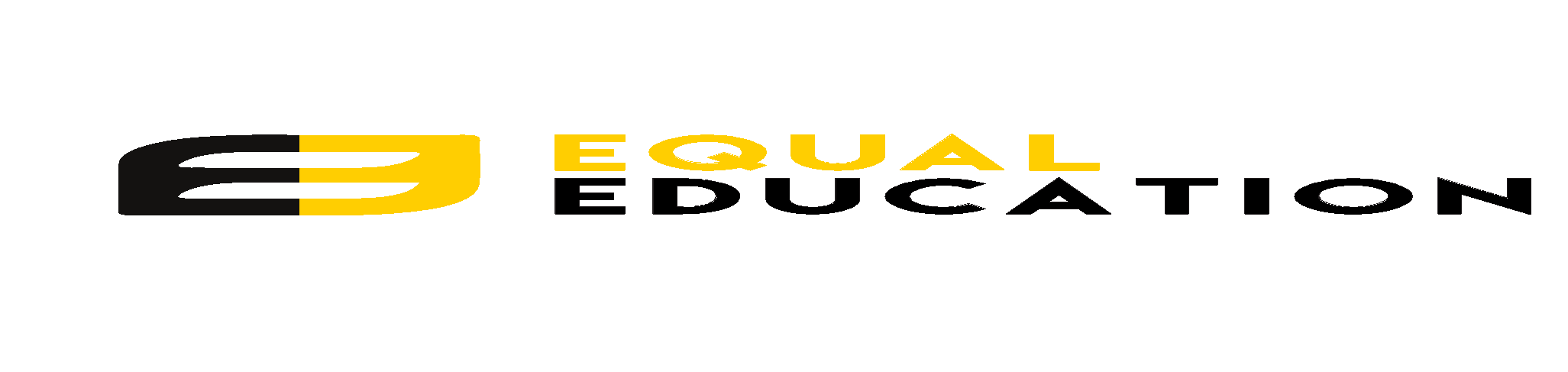 Scholar Transport – An Ongoing Crisis
According to the 2016 Educational Enrolment and Achievement publication by Stats SA:

Among those learners who took the longest to get to school, the largest percentage are located in traditional areas; and 

KZN was reported as having the highest proportion of learners in the country who walk to school for more than two hours each day.
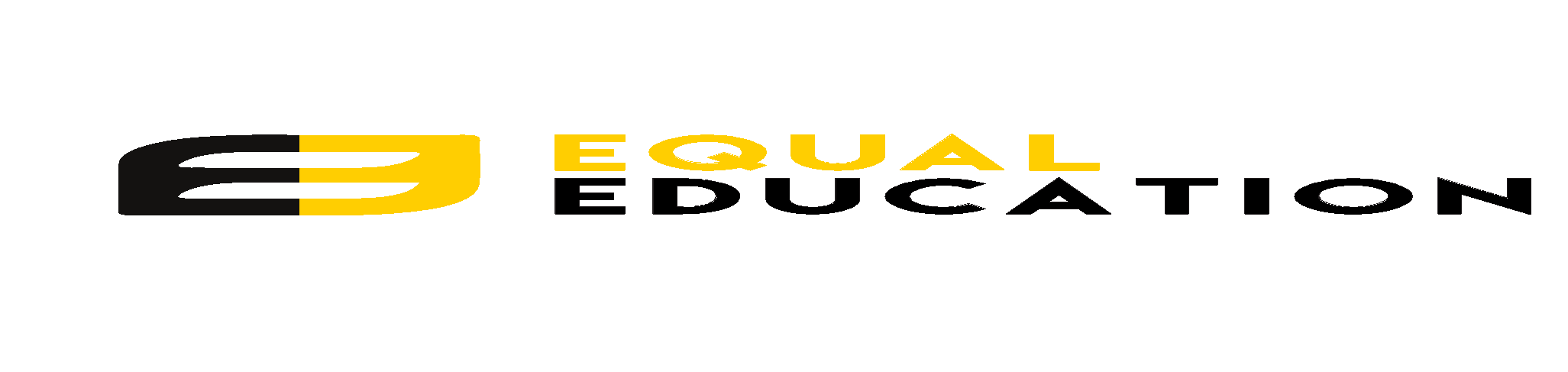 The Lived Realities of KZN Learners
Since 2015, EE has undertaken visits to schools in Nquthu, KwaZulu-Natal where its high school members have complained about the lack of scholar transport.
Over the past two years, EE has spoken to teachers and principals who complained of having to teach learners who were hungry and exhausted after their long walk to school, and who struggled to concentrate or stay awake in class.
Teachers attribute late coming, absenteeism, and learners dropping out of school to the lack of scholar transport.
Learners complain about traversing dangerous terrain, and being vulnerable to bad weather, theft, and violent attack.
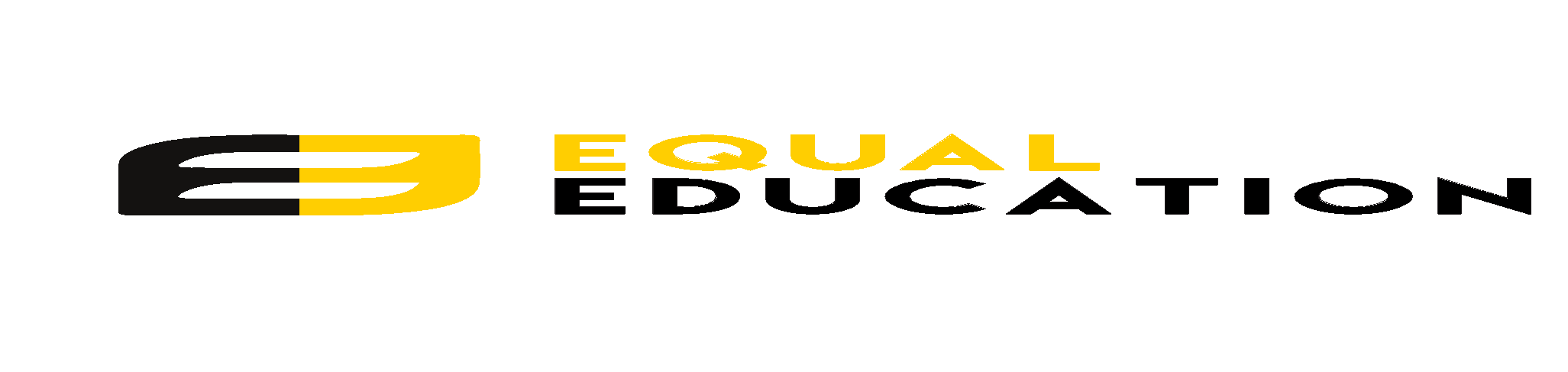 The Lived Realities of KZN Learners
In 2017, EE visited schools in Nquthu in order to gauge the need for learner transport. The following are some of the schools we visited with the greatest need:

Hlinzeka Primary School
Ukuphumula Secondary School
Ubongumenzi Secondary School
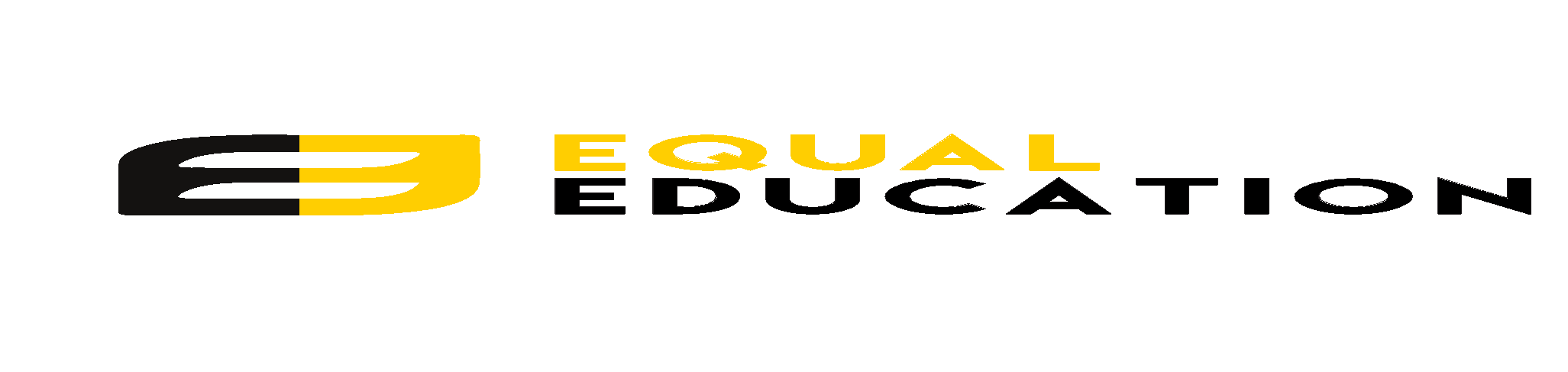 Hlinzeka Primary School
211 of the 350 learners enrolled in Grade R to 7 were interviewed.
Of these 211 learners:

Just over 26% of these learners travelled less than 5km
50.24% travelled between 5km and 9.9km
23.22% of learners travelled more than 10km to get to school.
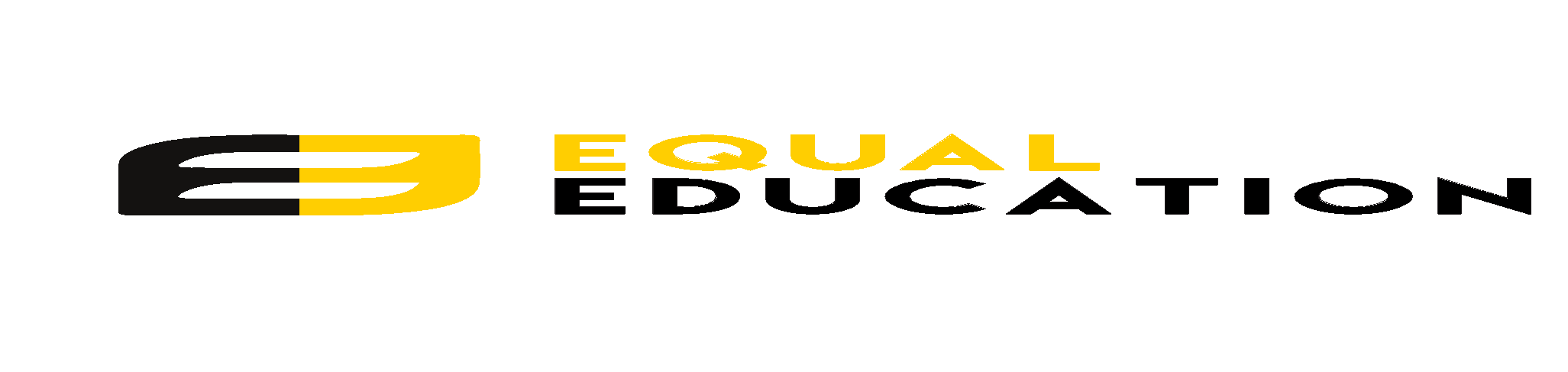 Ukuphumula Secondary School
156  of 370 learners in Grade 8 to 12 were interviewed.
Of these 156 learners:

34.19% travelled less than 5km
47.53% travelled between 5 to 9.9km
10.69% of the learners travelled for more than 10km to get to school.
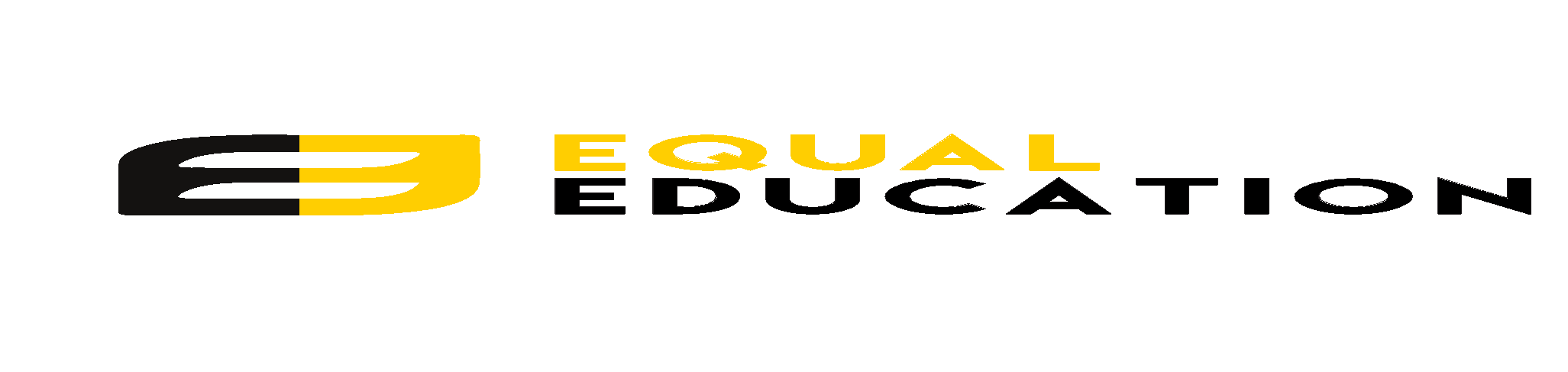 Ubongumenzi Secondary School
506 of the 1200 learners enrolled from Grade 8 to 12 were interviewed.
Of these 506 learners:

16.51% travelled less than 5km
39.45% travelled between 5 to 9.9km
21.15% of the learners travelled for more than 10km to get to school.
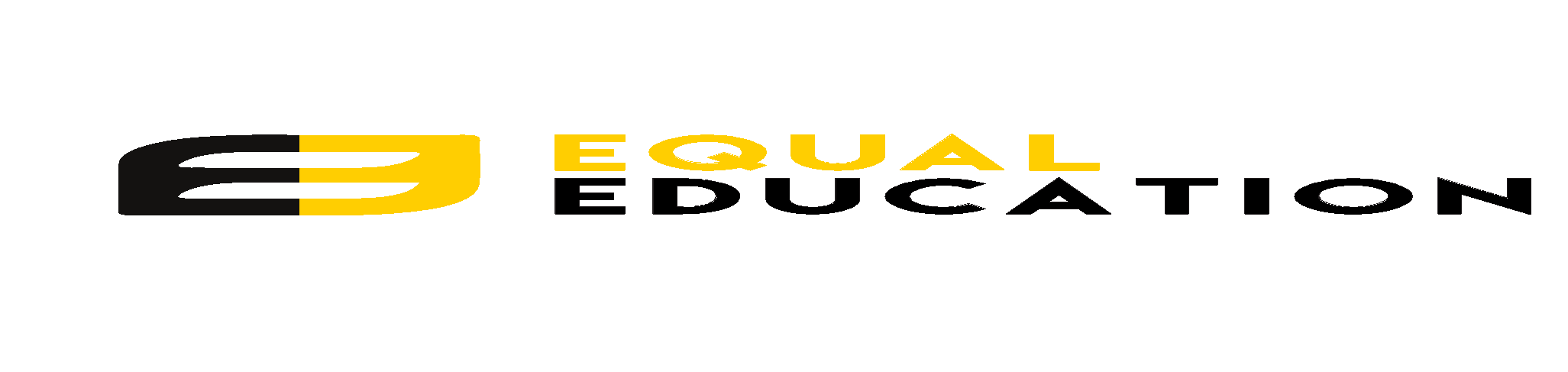 The lived experiences of learners in Nquthu demonstrate the urgent need for effective intergovernmental cooperation to ensure delivery and a coherent regulatory framework.
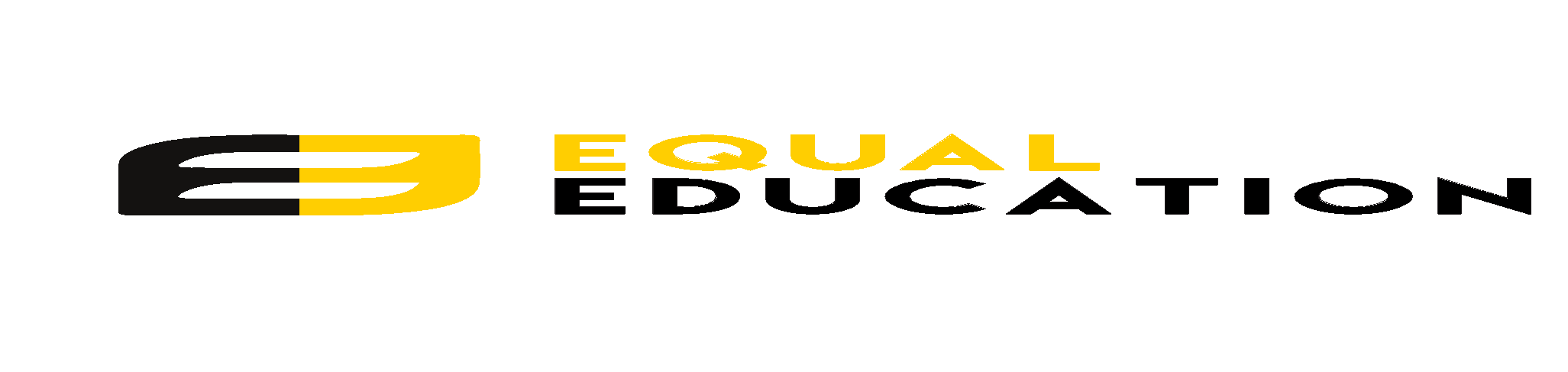 The National Learner Transport Policy
EE welcomes this policy but notes that because of the significant gaps and lack of much-needed detail, the policy remains of limited use.
After analysing the policy, EE & EELC submitted a comprehensive analysis of the policy to the DoT & DBE, raising significant concerns.
The deficiencies EE highlighted in the policy have not been remedied.
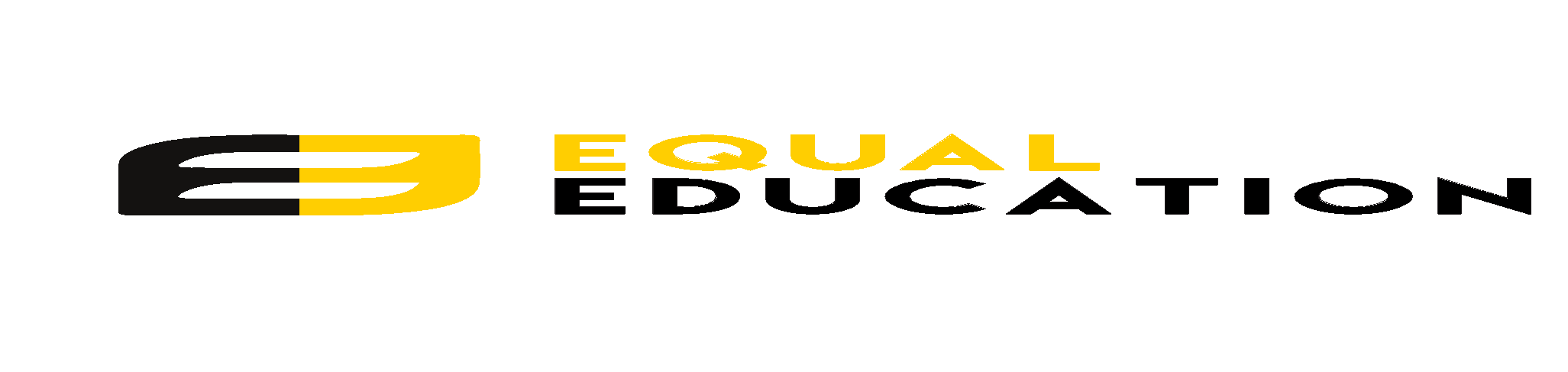 The National Learner Transport Policy – Some Concerns
The criteria for identifying beneficiaries of subsidised scholar transport is inadequate;
The policy does not provide sufficient clarity or coherent mechanisms for multi-stakeholder coordination;
There is not sufficient guidance on how planning for learner transport provision will be undertaken;
The policy does not provide timeframes and deadlines for implementation; and 
There are no mechanisms stipulated to ensure adequate funding and budgeting.
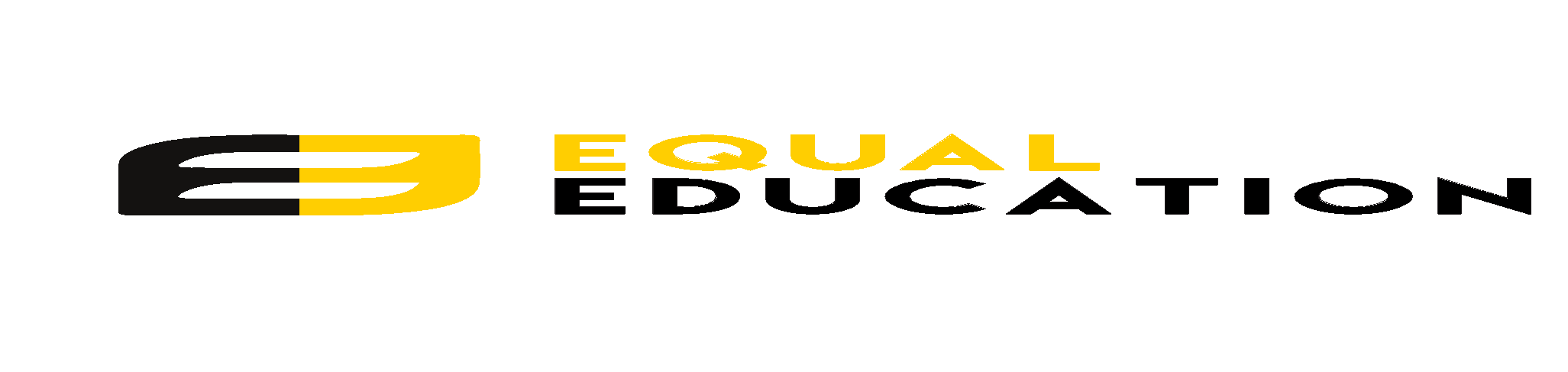 Norms and Standards, and Operational Guidelines
DBE & DoT made a commitment to develop Norms and Standards, and Operational Guidelines for the Learner Transport Policy, since it lacks these in its current state.
These had still not been published when EE met with officials from DoT & DBE at the end of 2016.
Another commitment was made to publish these by March 2017 – this has not been done.
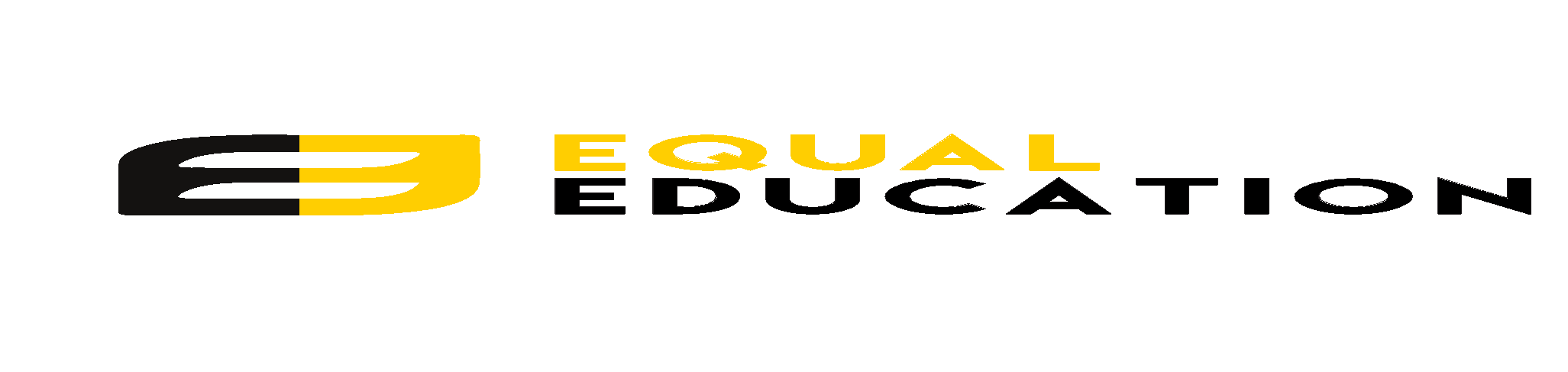 Funding the National Learner Transport Policy
Equal Education has repeatedly called for a conditional grant for scholar transport. 
April 2015, March 2016, March 2017 - EE briefed SCoA on key issues impacting on funding and planning for the provisions of scholar transport:
Ineffective co-ordination between the Department of Transport and Department of Basic Education
Inaccurate and inconsistent data indicating the number of learners in need of scholar transport
Under-budgeting and under-funding for the provision of scholar transport by provinces, particularly those with rural areas.
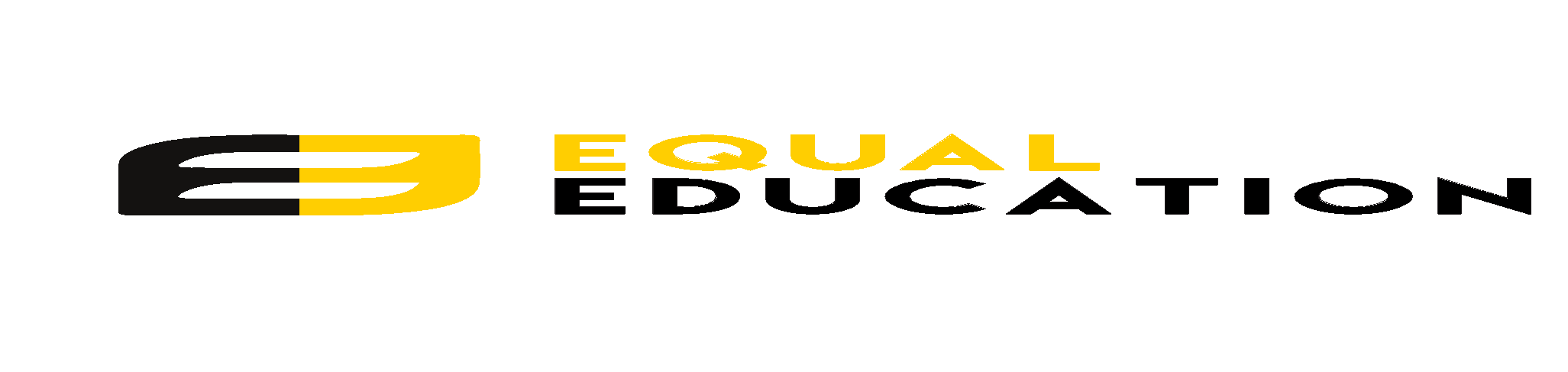 A Conditional Grant for Scholar Transport
Why a conditional grant?


Ensures additional funding specifically allocated towards scholar transport

Subjected to strict levels of accountability and will ensure more effective and transparent monitoring of spending

Specific needs of each province can be catered for, assisting those provinces servicing a greater demand for scholar transport
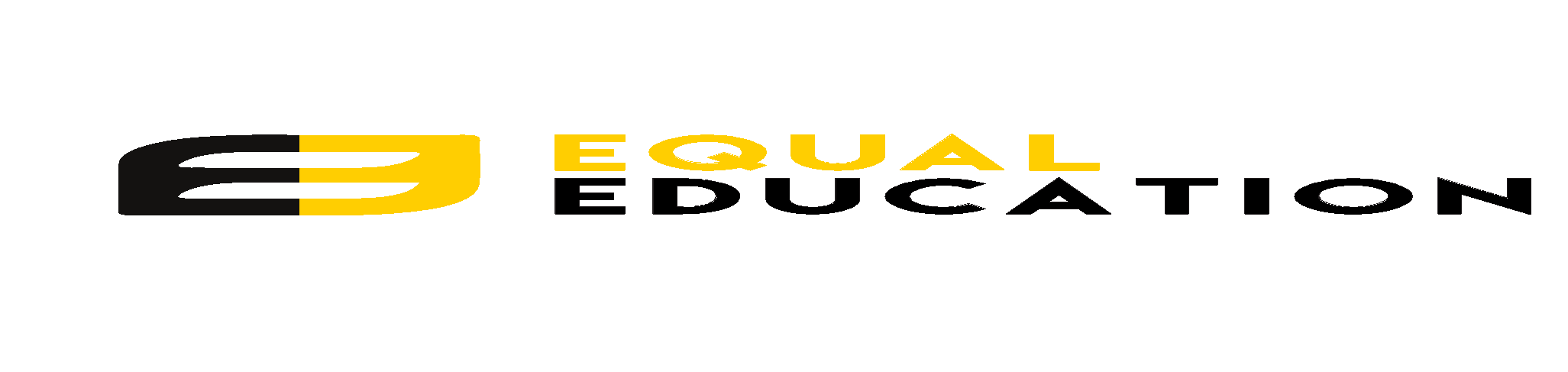 A Conditional Grant for Learner Transport
Possible Design features of a conditional grant

The grant allocation formula should take into account physical terrain crossed by learners in a province, the number of learners qualifying for scholar transport in a province, and the distance that these learners travel to the nearest school.

The grant allocation formula should be based on a detailed cost-analysis of overall provincial scholar transport costs and expenditure, with specific consideration to different modes of transport, route accessibility, and the quality and availability of road infrastructure.

The grant should fund different interventions appropriate to each province.

The grant should be linked to outputs and performance indicators to ensure effective monitoring and accountability.
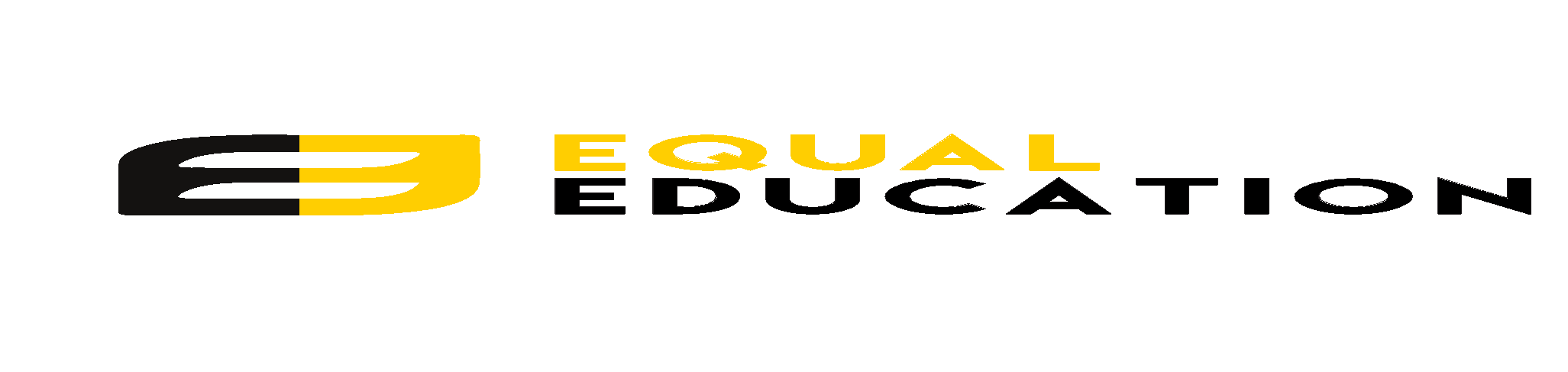 A Conditional Grant for Learner Transport
SCoA recommended that Treasury, in partnership with, amongst others, the Department of Education and civil society

“explore options that allow for the ring fencing of funding allocated to scholar transport to be used solely and exclusively for that purpose”

2017 Division of Revenue Bill does not set funds aside for the exclusive use of scholar transport.
National Treasury makes no clear commitment to consider the allocation of a conditional grant.
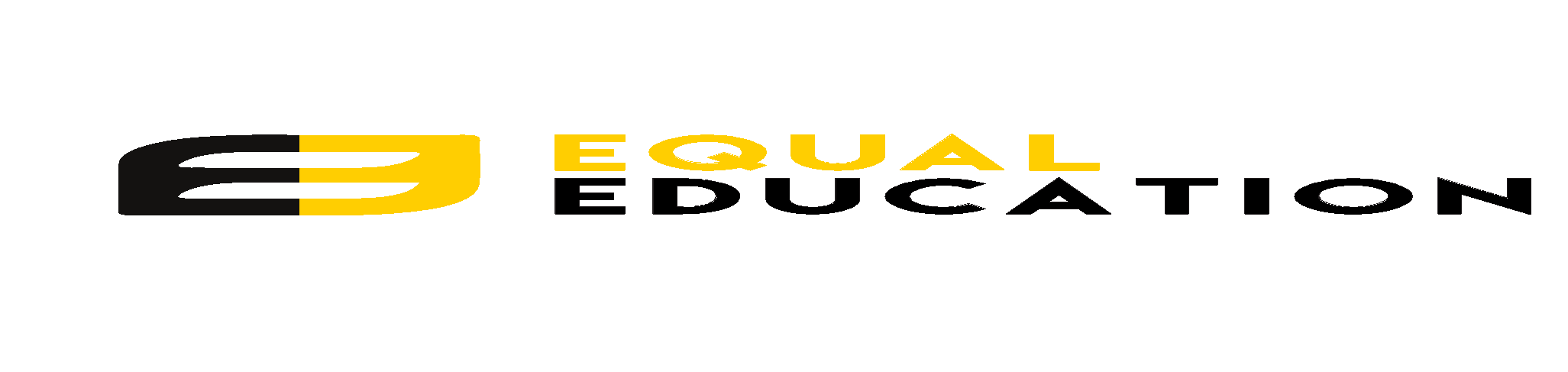 A Conditional Grant for Scholar Transport
After EE again engaged SCoA on the matter during the public hearings on 2017 DoRB, the delegation from National Treasury present responded as follows:
Lack of coordination between departments is preventing the implementation of a conditional grant for scholar transport.
National Learner Transport Policy gave powers to both the Department of Basic Education as well as to the Department of Transport to oversee the funds
But lack of uniform division of responsibilities by DoT & DBE across provinces makes it difficult for Treasury to structure a conditional grant.
Thus, NIDC needs to ensure effective coordination between departments at the provincial and national level, particularly on the issue of funding.
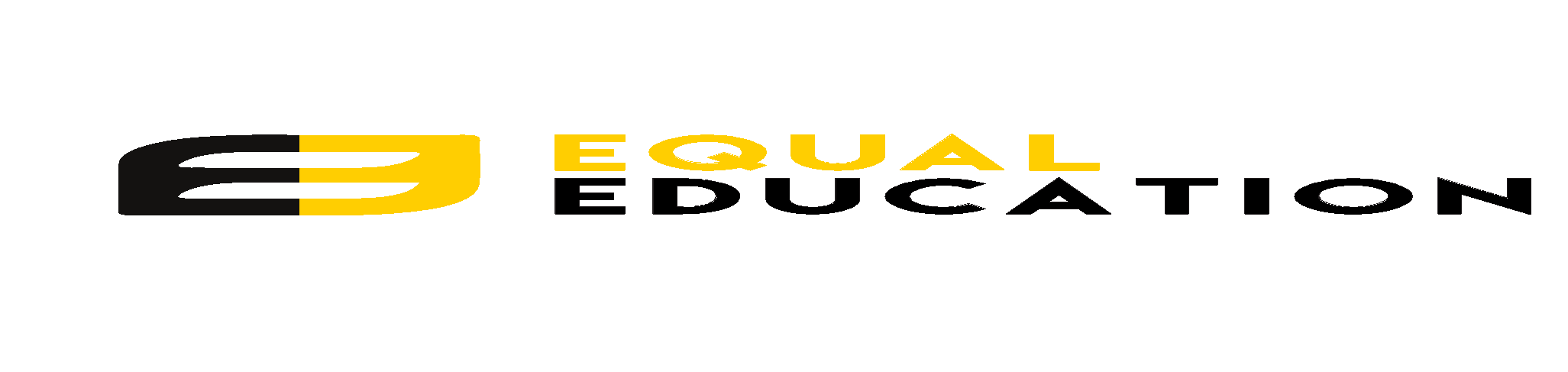 Recommendations
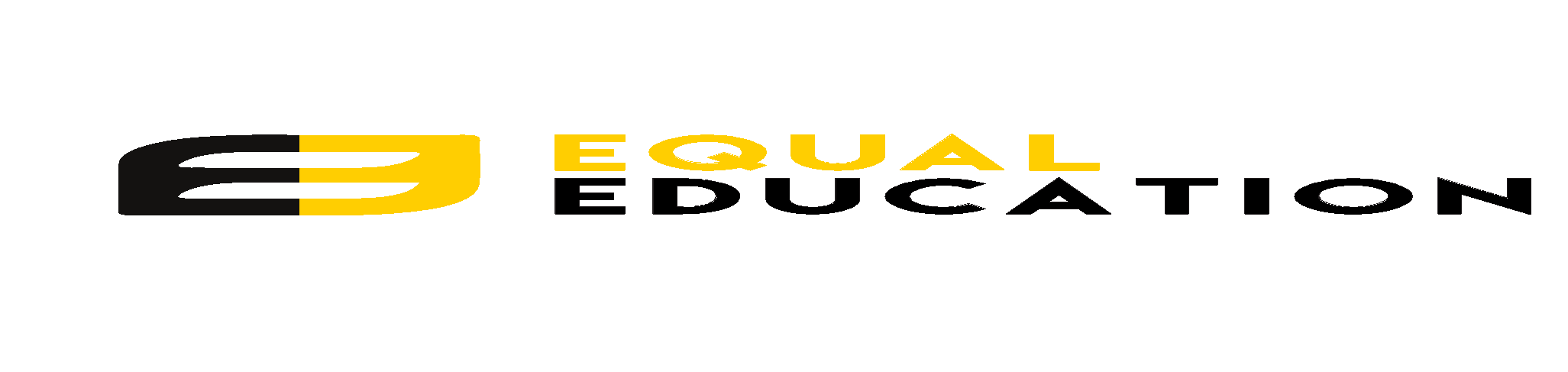 Conditional Grant for Scholar Transport
The NIDC should establish effective mechanisms for uniformity and effective coordination between the Departments of Education and Transport in each province, so as to ensure that a scholar transport grant can be implemented.

Publication of Norms and Standards and Operational Guidelines 
A timeframe must be formally communicated for the publication of the Norms and Standards and Operational Guidelines. Provincial policies ought then to be revised in accordance with the Norms and Standards and Operational Guidelines, with strict deadlines attached to this process.
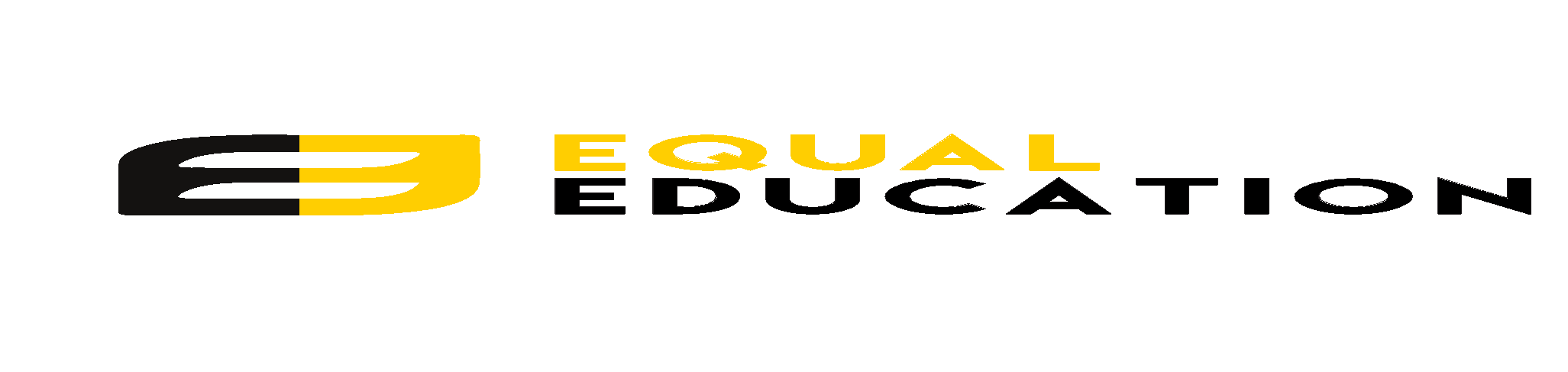